Is it better to live in a ”normal” house or in a unsual house?
Luna Stipčić 6th grade
Boat-house
You can swim whenever you want
Fresh air all the time
No wild animals
The water pushes you around so you get to see the world
Its relaxing
Weaves can overflow the boat
You can get biten by a shark
The boat can sink
Tsunami can get us
You can’t gather up flowers or other nature creatures
I think living in a tree-house is bad because its dangerous and not-safe.
Because we can fall,it can burn down,and wild animals can get us.
But of course thaut is just my opinion,not meant to offend anyone!😁                                              
                                                         https://www.pinterest.at/pin/371335931754061508/
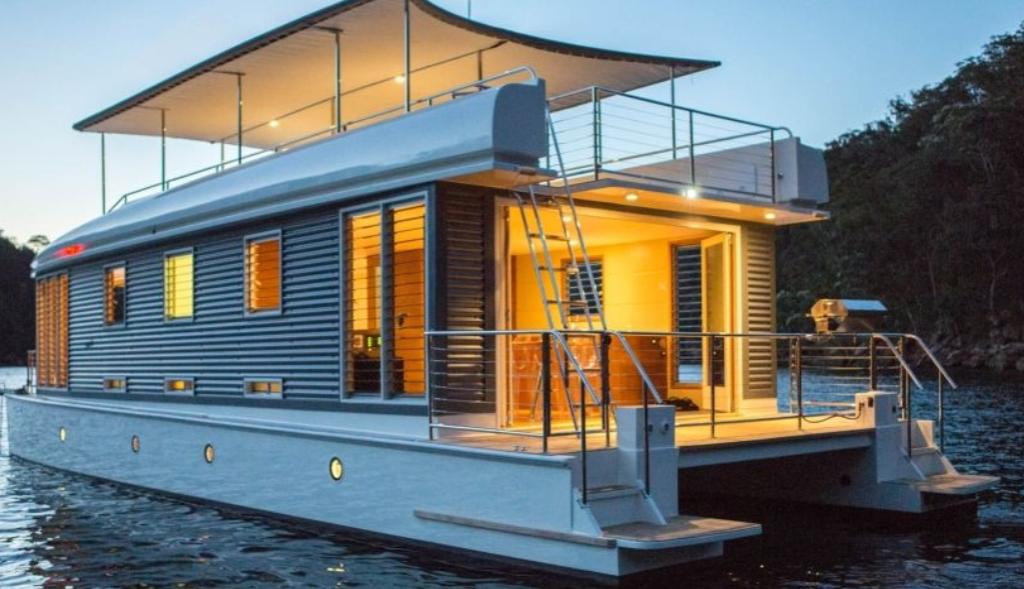